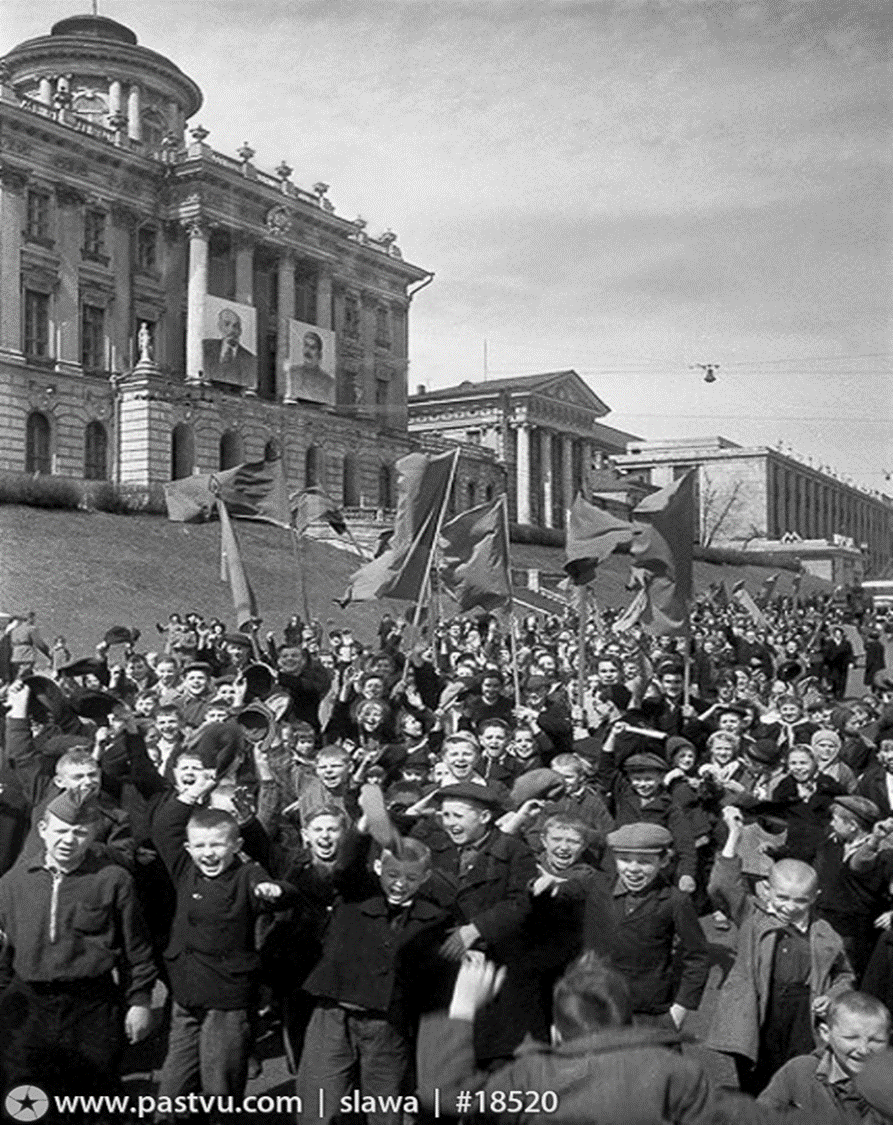 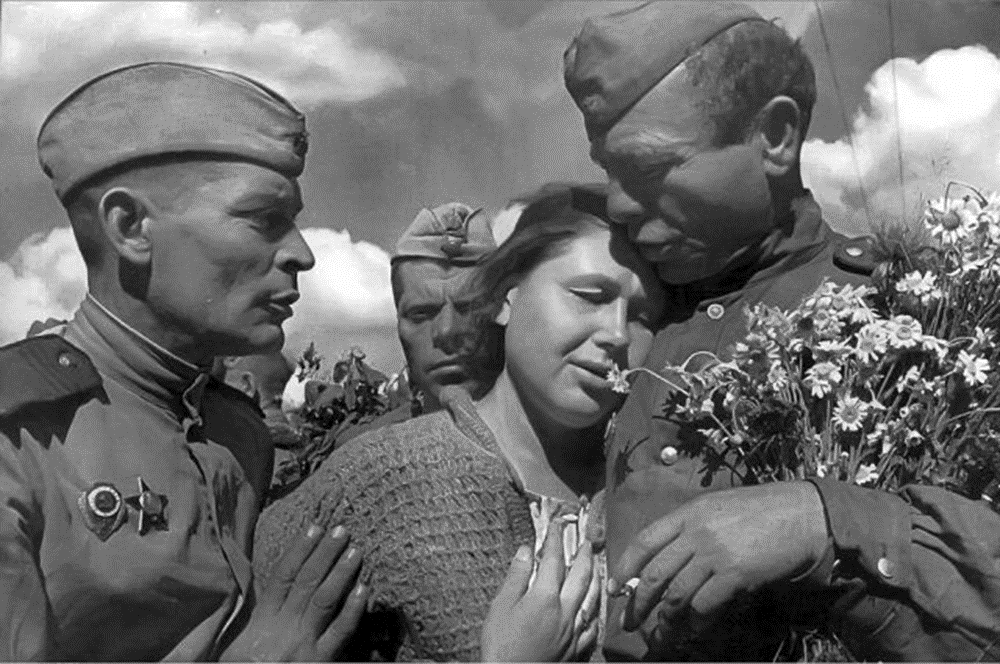 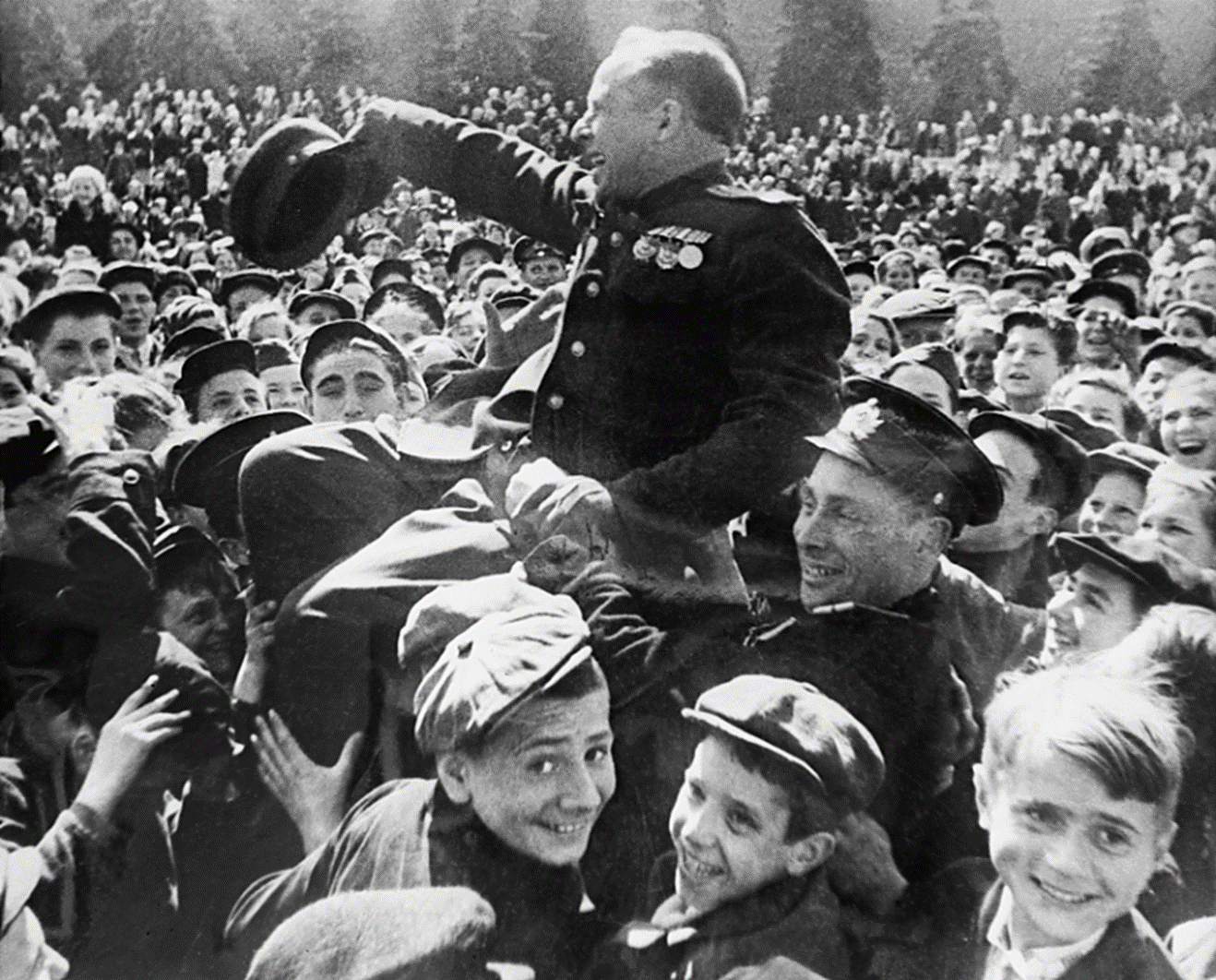 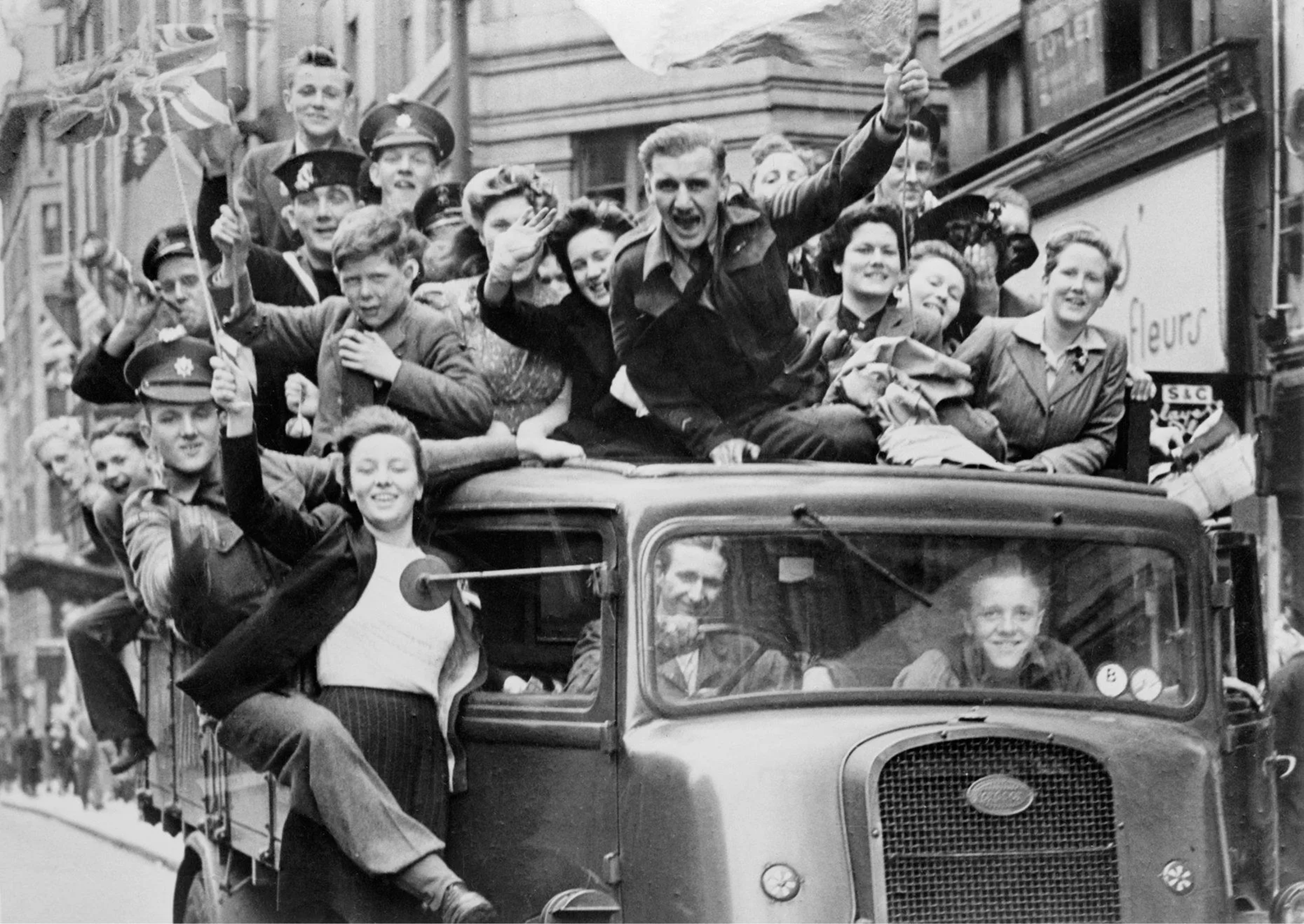 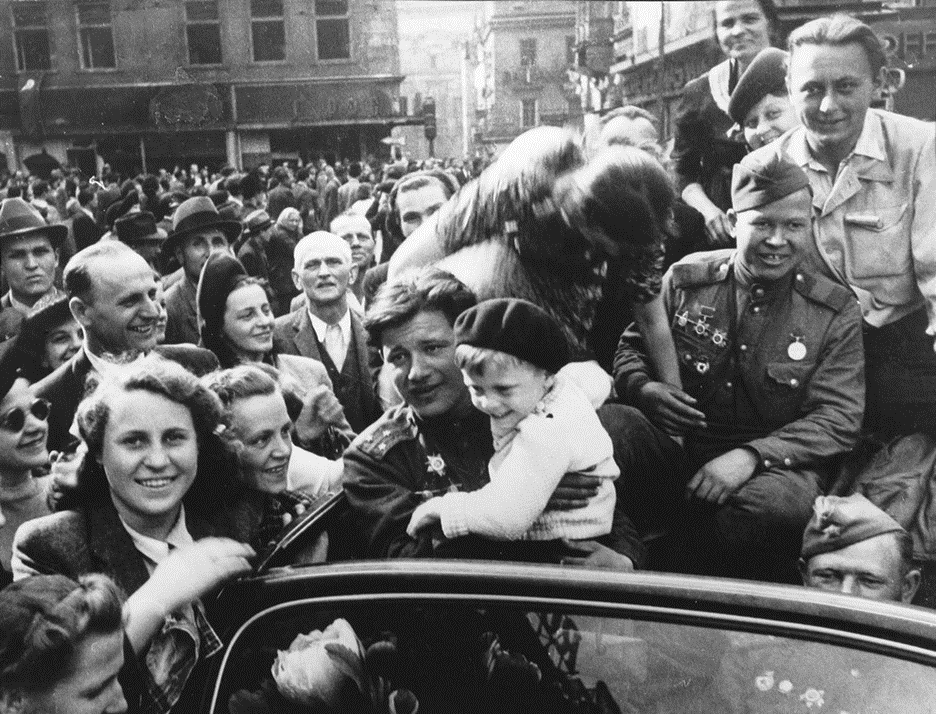 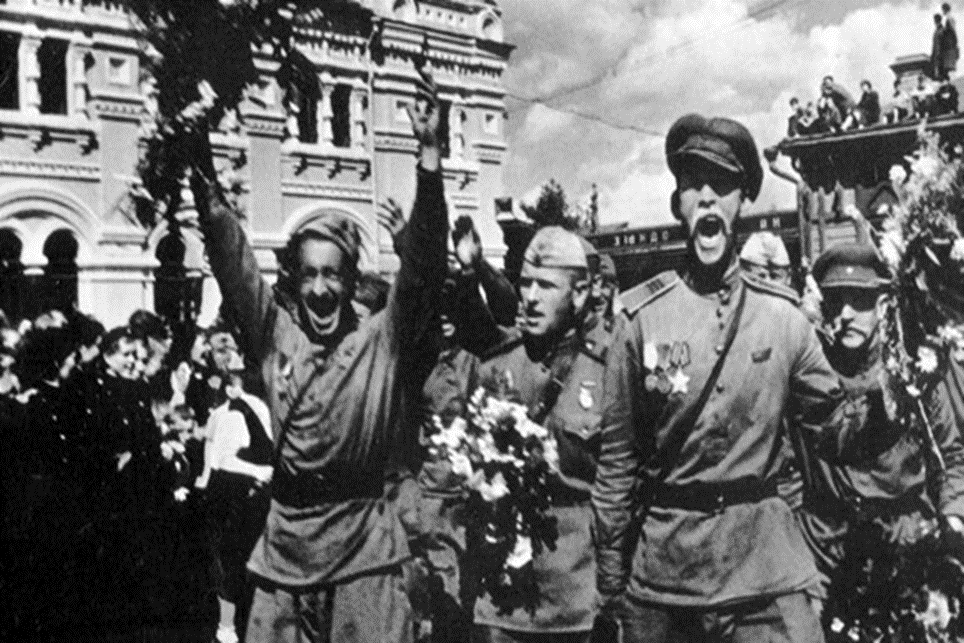 Какое событие вызвало такие эмоции на лицах людей?
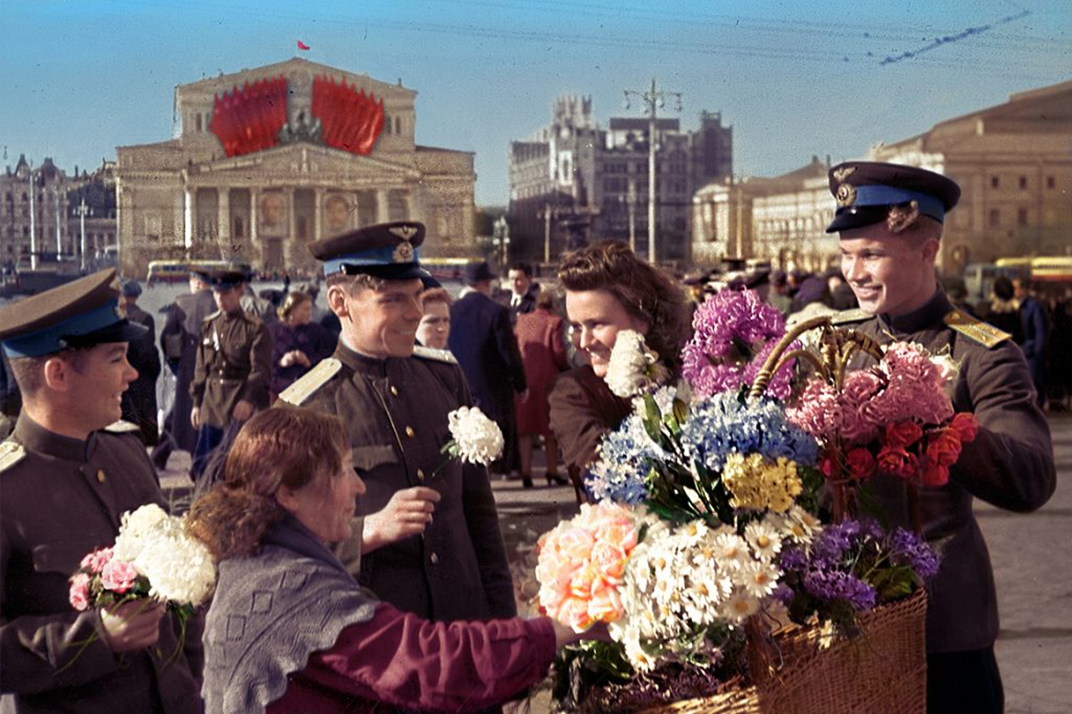 Что позволило одержать Победу?
 Приведите конкретные факты из истории 
Можно ли считать это подвигом?
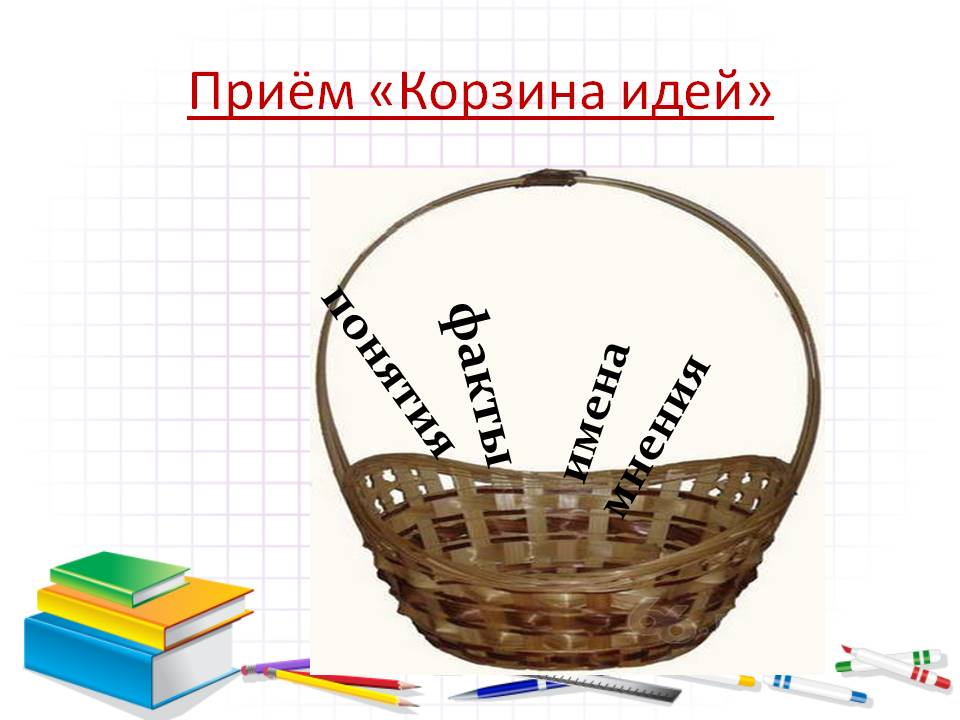 Стирает время имена.
Уходят вдаль события и даты.
Но подвиг русского солдата
Мир не забудет никогда
Не смейте подвиг тот забыть!
Придите с красными цветами
Вы к обелиску с именами,
Не дайте памяти остыть!
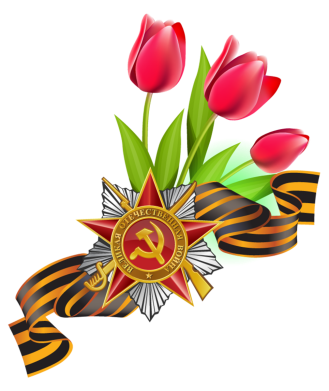 ОНИ ЗАСЛУЖИЛИ ЭТУ  ПОБЕДУ!
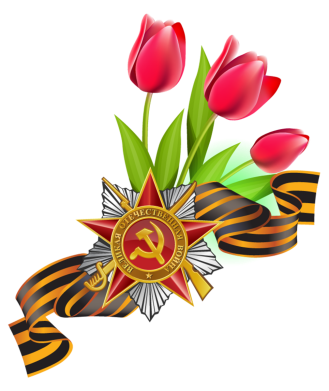 Урок по истории для 7-8 класса
Учителя истории 
МАОУ «СОШ № 13 имени М.К. Янгеля»
Суворовой О.В.
Главный тезис урока: «Победа в Великой Отечественной войне – подвиг всего советского народа».
ПОДВИГ
Синквейн
Первая строка  –  Одно слово, это центральное понятие темы. Обозначает объект или предмет, о котором пойдет речь.
Вторая строка – два слова – это прилагательные или существительные,  характеризующие главное понятие. Дают описание признаков и свойств предмета или объекта.
Третья строка – три глагола или деепричастия, объясняющие суть происходящих событий.
Четвертая строка – Фраза или предложение, выражающее отношение автора к теме, из 4 слов.
Пятая строка – Слово (синоним), обобщающий или расширяющий смысл темы. Это может быть и фраза, подводящая итог.
Примерный алгоритм работы в группе

- распределить тексты между собой;
-прочитать, выписать незнакомые слова, выяснить их значение;
- определить о какой сфере жизни идет речь;
- выделить основную мысль, сюжетную линию, действующих лиц;
- подготовить рассказ для своей группы (пересказ текста).
Составить кластер
ПОДВИГ НАРОДА


сфера жизни        человек            поступок
Июль 1941 года  село Легедзино
«Победа в Великой Отечественной войне – 
подвиг всего советского народа»

Приведите 3 четких аргумента, подтверждающих тезис урока.
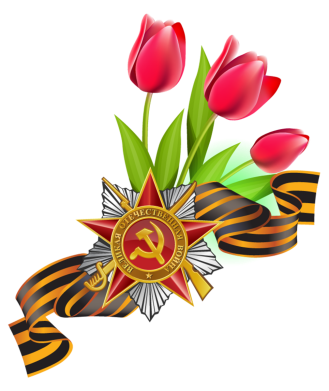 Рефлексия
Я -         Узнал ли  новую информацию о военных событиях, людях?
    МЫ -     На каком этапе урока работа в группе была особенно полезной?
ДЕЛО - Помог ли тебе урок осознать значимость Великой Победы?
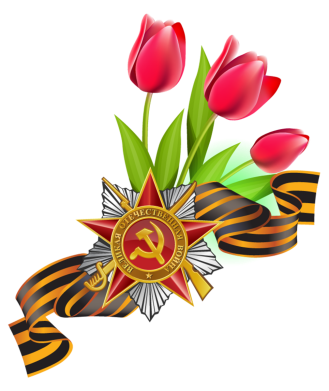